Update on Tianlai Hardware Status
Jixia Li
2024/11/26
Cylinder FRB detect system
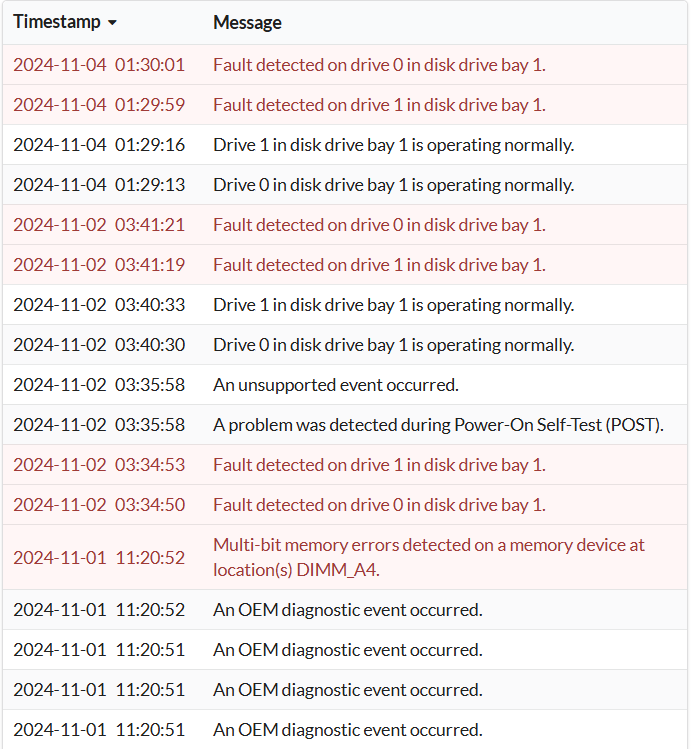 Cylctrl server system SSD failed.
Server sent to Guangdong for repair.
Cylinder FRB detect system
Cylctrl server system SSD failed.
Server sent to Guangdong for repair.
Cuda problem remains.
Error occurred occasionally on cylfrbgpu2.
Compatibility?
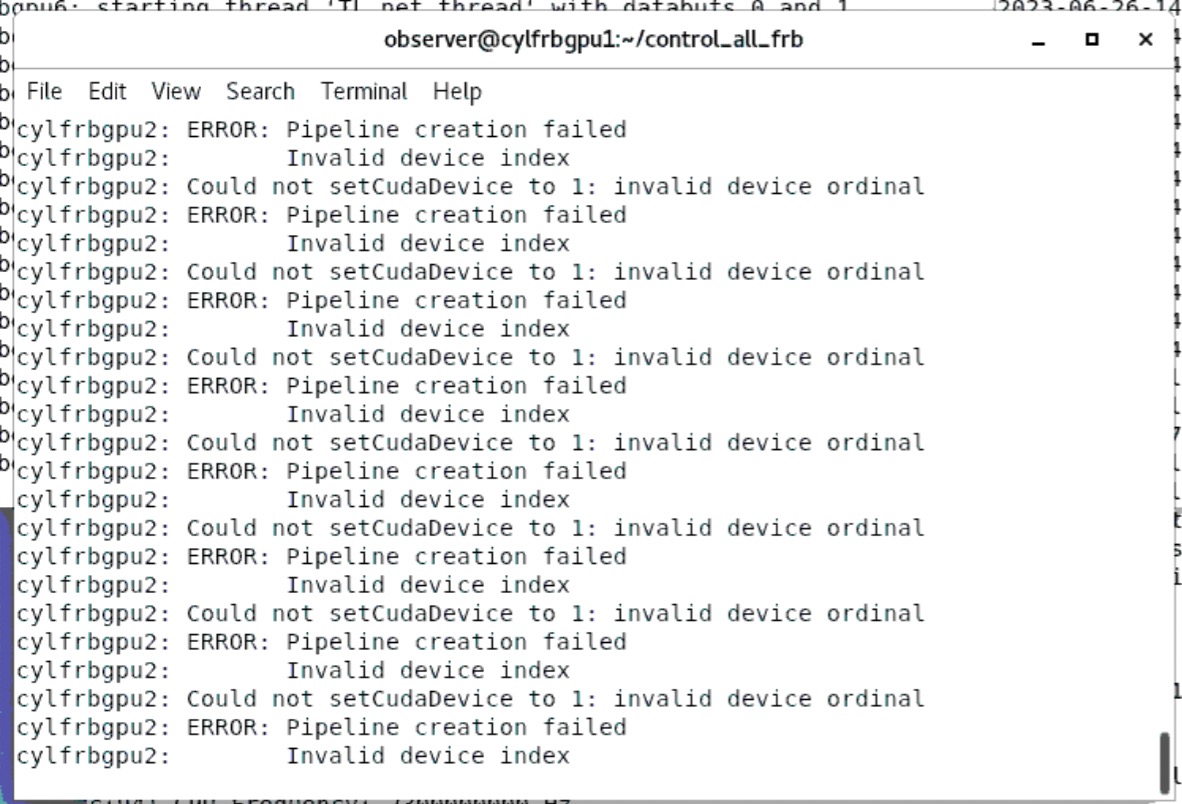 Cylinder correlator system
No-correlation problem between roach boards turns out to be caused by false output of 1PPS signal.
Upgrade GPU card from GTX690 to RTX3080 for 2 Xengine servers.
Roach 7 netboot resolved by setting environment variables in u-Boot.
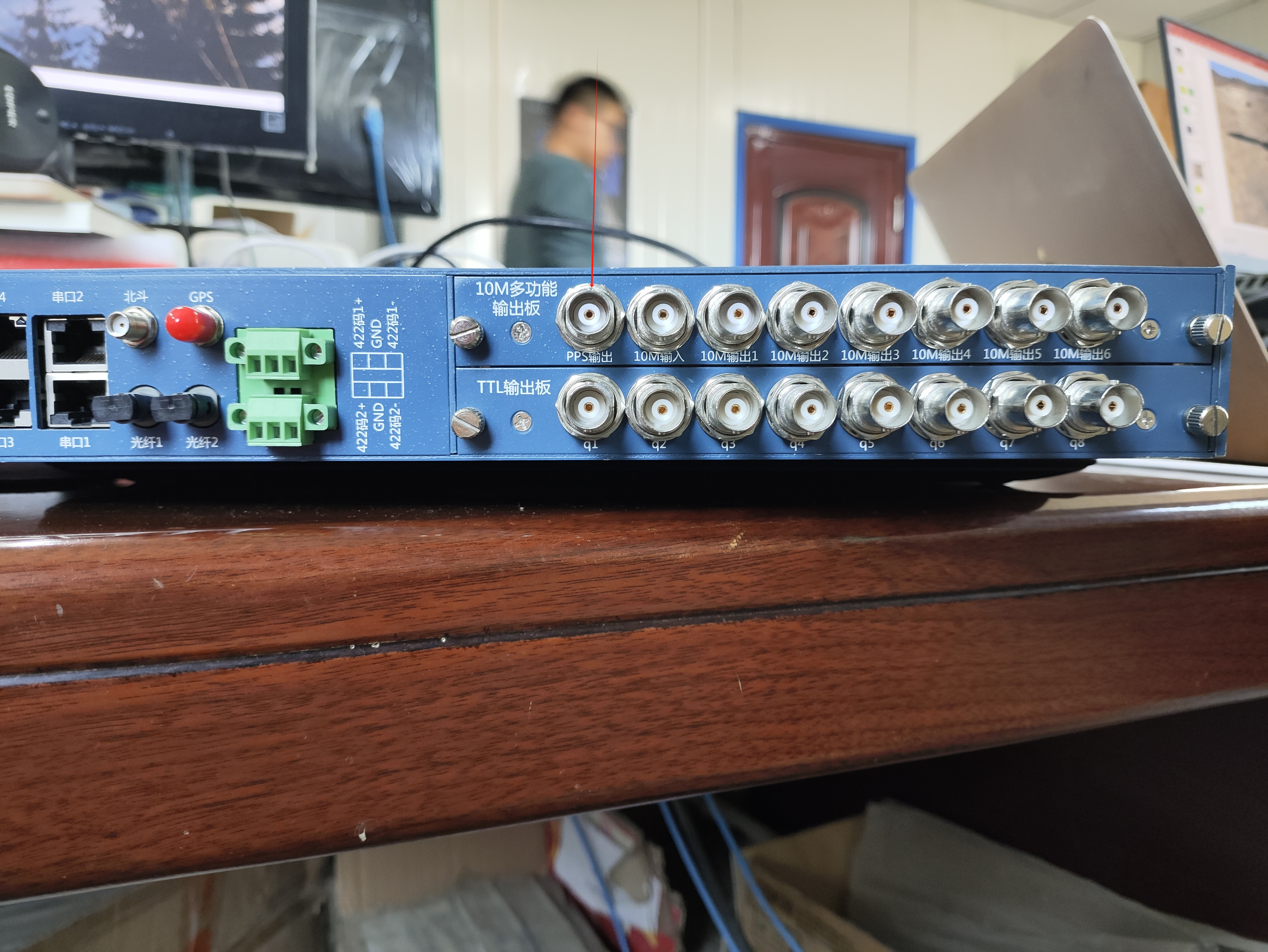 Dish correlation system
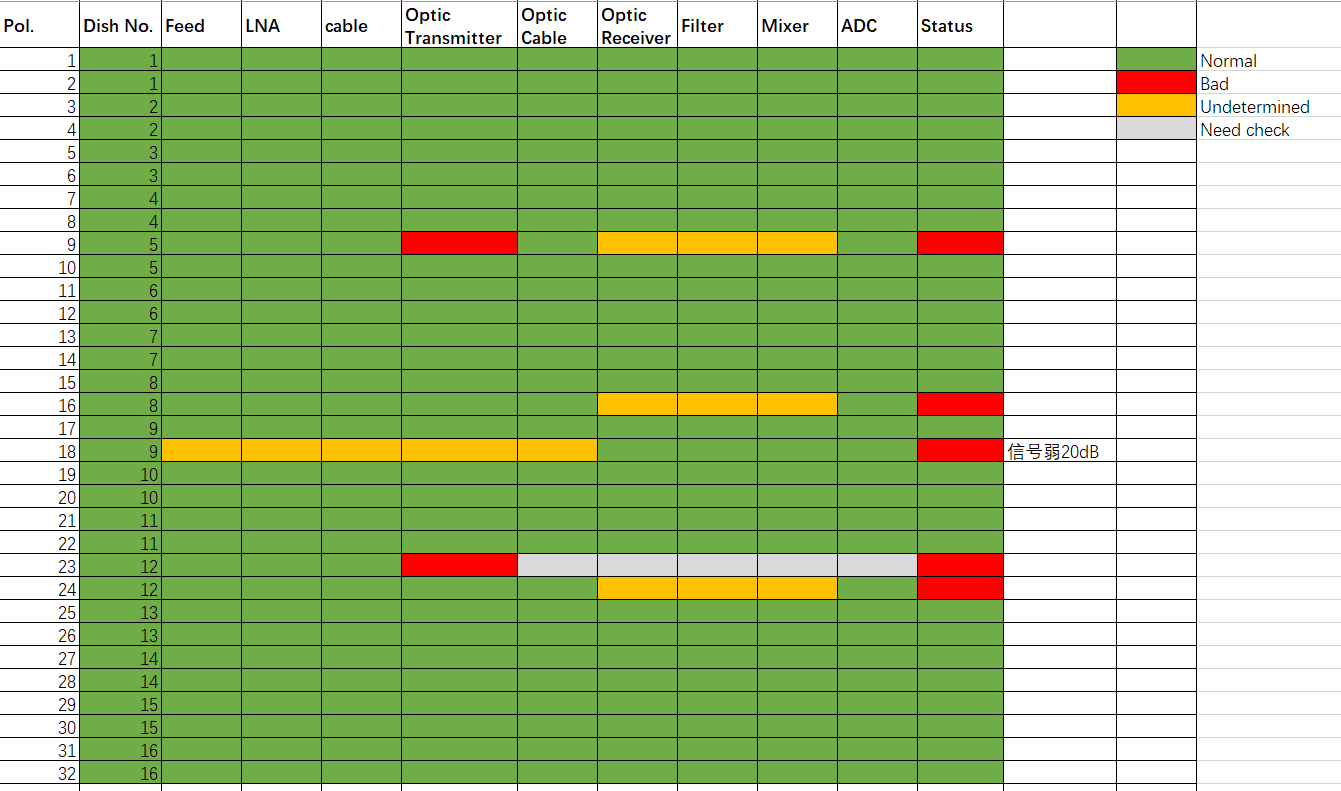 New dish antennas built.
Need connection (power cable and serial cable).
Update control program.